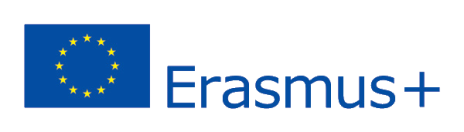 2020-1-UK01-KA201-079177
5.	Maastot, tekstuurit, media Primissä
3D Worlds
MAASTOT
Voit muokata kunkin alueen maastoa muuttamalla maan korkeutta kussakin paikassa. 
Yksi tapa muuttaa korkeutta on siirtyä 3D-maailmaan avatarina ja käyttää 3D-esityksen tarjoamia työkaluja (sinun on oltava alueen tai määritettävän alueen omistaja, jotta voit muuttaa maastoa).
 Voit tehdä tämän napsauttamalla hiiren oikealla painikkeella jossain kohti maastossa ja valitsemalla "Edit terrain", jolloin maaston muokkaustyökalut avautuvat.
MAASTOT
Nopea tapa määrittää korkeuskartta nopeasti tiettyihin arvoihin on käyttää Opensimulator-konsolin "terrain fill" -komentoa. 
On myös kolmannen osapuolen ohjelmistoja, joilla voidaan luoda maastotiedosto (korkeuskartta) käytettäväksi Opensimulatorissa. OpenSim-maasto on pohjimmiltaan kuvatiedosto, joka koostuu harmaasävypisteistä.
 Musta piste on nolla tai kaksikymmentä metriä (60 jalkaa) oletusmerenpinnan alapuolella. L3DT on Windows-sovellus maastokarttojen ja pintakuvioiden luomiseen, joita voidaan käyttää korkealaatuisten maastotiedostojen luomiseen.
TEKSTUURIT
Kaikille Opensimulatorissa luomillesi 3D-objekteille voit määrittää ja säätää tiettyjä kuvia/tekstuureja jokaiselle sivulle. Prim-objektin tai linkitetyn joukon muokkausvalikosta voit siirtyä "Tektuuri"-välilehdelle muuttaaksesi pintakuviokuvaa. Jos haluat valita kohteen tietyt pinnat, varmista että valitset "Select face" -valintaruudun.
 Pidä 'select'-näppäintä painettuna, jos haluat valita useita pintoja.
TEKSTUURIT
Valitse yksi inventaariosi tekstuuritiedostoista (voit helposti ladata kuvia sinne) levittääksesi sen pinnoille.
Alla olevat arvot (Vaaka-skaala, Pystyskaala, Toistoja per metri, Kiertoasteet, Vaakasiirtymä, Pystysiirtymä) voivat auttaa sinua säätämään, miten kuvan tekstuuria käytetään.
Voit myös muuttaa väriä, säätää läpinäkyvyyttä ja hehkutehostetta.
Voit käyttää läpinäkyviä kuvia (kuten .png) monimutkaisten 2D-objektien luomiseen.
MEDIA PRIMIN PINNALLA
Media on Prim voi auttaa tekemään maailmastasi interaktiivisemman tarjoamalla tavan upottaa verkkosivuja, videoita ja muuta verkkopohjaista sisältöä maailmaasi. Melkein mitä tahansa, jolla on URL-osoite, voidaan upottaa. 
Voit käyttää Media on a Prim -ominaisuutta näyttääksesi jonkin Google Driven dokumentin paneelissa. Etsi asiakirja ja jaa se julkisesti verkossa, jotta asiakirja on käytettävissä ilman kirjautumista Google Driveen.
MEDIA PRIMIN PINNALLA
Media on a Prim -ominaisuuden avulla voit myös näyttää videoita paneeleissa ympäri maailmaasi. Lähestymistapa on samanlainen kuin edellisessä osiossa.
 Sinun on käytettävä sen sivun URL-osoitetta, jolla videota isännöidään.